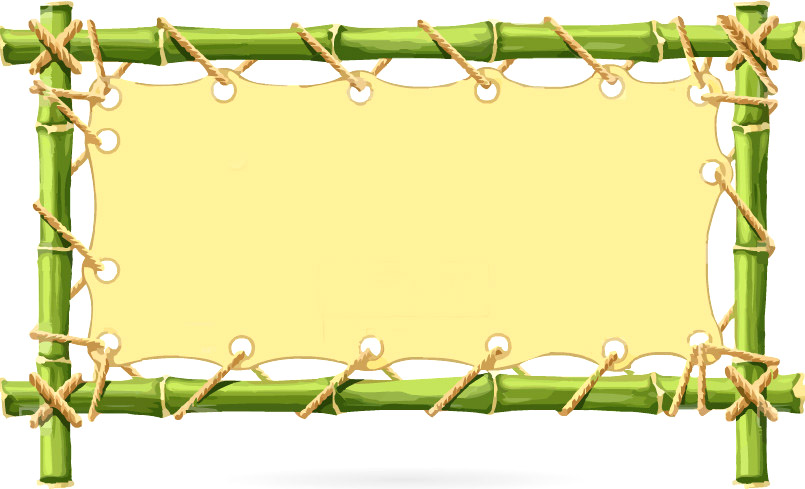 Bài 67: uôc uôt
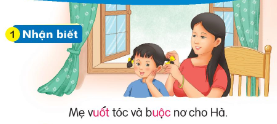 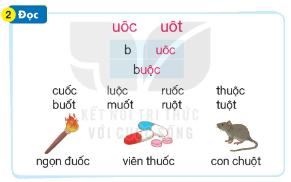 Uôc      uôt
B        uôc
Buộc
cuốc   luộc   ruốc   thuộc
buốt    muốt    ruột     tuột
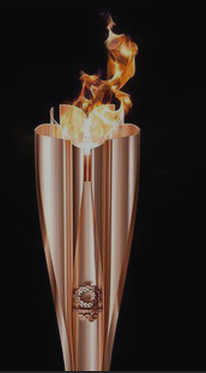 ngọn đuốc
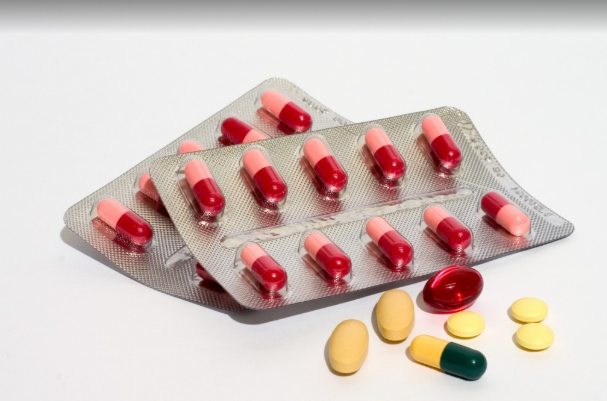 viên thuốc
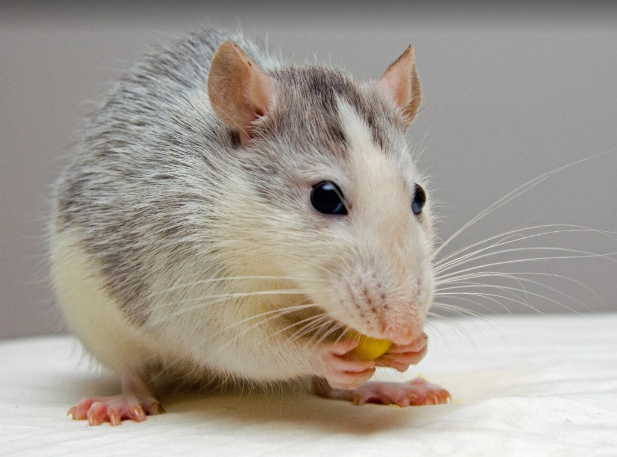 con chuột
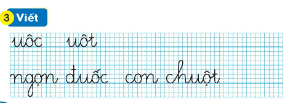 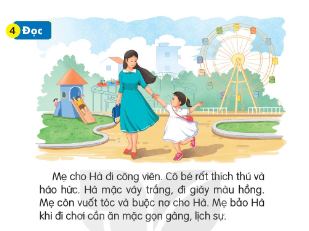 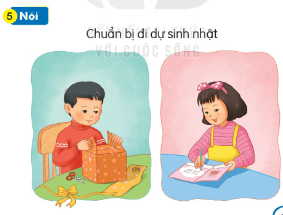 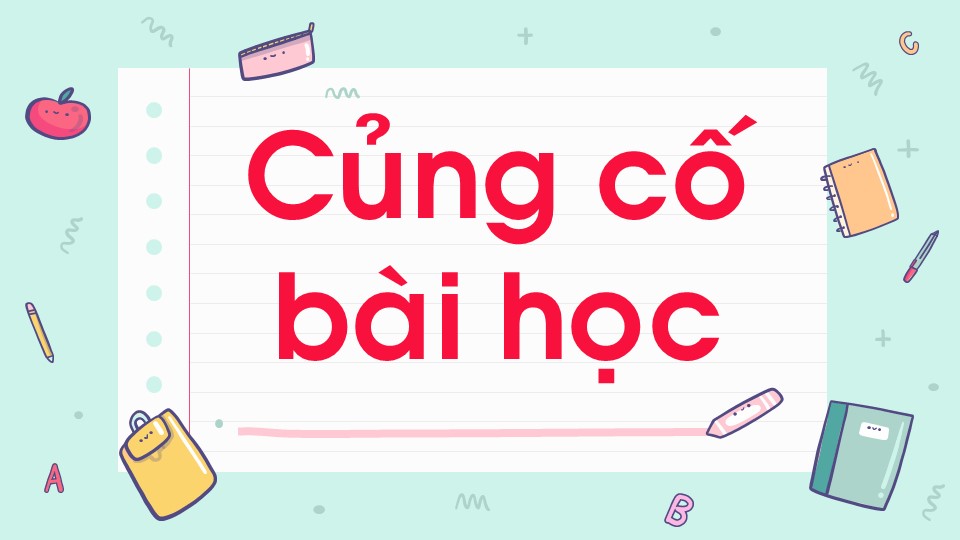